unit13
زمان حال کامل ( ماضی نقلی )
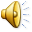 فرمول
فاعل have ,  has  + p. p (قسمت سوم فعل (
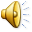 I  
You
We     have   washed  the dishes .
they
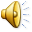 She 
He     has    washed  the  dishes . 
it
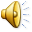 دو نوع هستند. با قاعده  وبی قاعده    p.p
Study ……   studied 
Wash …….. Washed 
Travel …….. Travelled
Buy …… bought
Make …… made
Go …….. gone
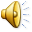 منفی کردن
She  hasn’t  seen her sister .
He hasn’t bought a car.
They haven’t finished their work.
We haven’t  eaten  our food.
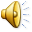 سوالی کردن
Have they  cooked  our lunch ?
Has Sara made any  mistakes ?
Have you seen an elephant ?
Has  he  visited  the musuiem ?
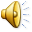 کاربردهای زمان حال کامل
1. برای صحبت کردن در مورد اتفاقات اخیر    
        she has  travelled to Isfahan this week.
2. برای صحبت در مورد زندگیمان               
I have seen gorillas  in Africa .
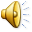 کاربرد  ever  ,  never
1 .  در جملات سوالی به کار میرود ever
Have you ever been to Australia ?
2. در جملات منفی به کار میرد . Never 
I have never learnt  French.
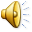 تمرینات مهم
Practices   A , B
قسمت سوم و زمان  گذشته افعال بی قاعده ص 244  نوشته شده
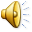